INFORME  DE ACCIONES REALIZADAS
 EN EL MES DE DICIEMBRE 2014
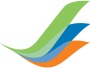 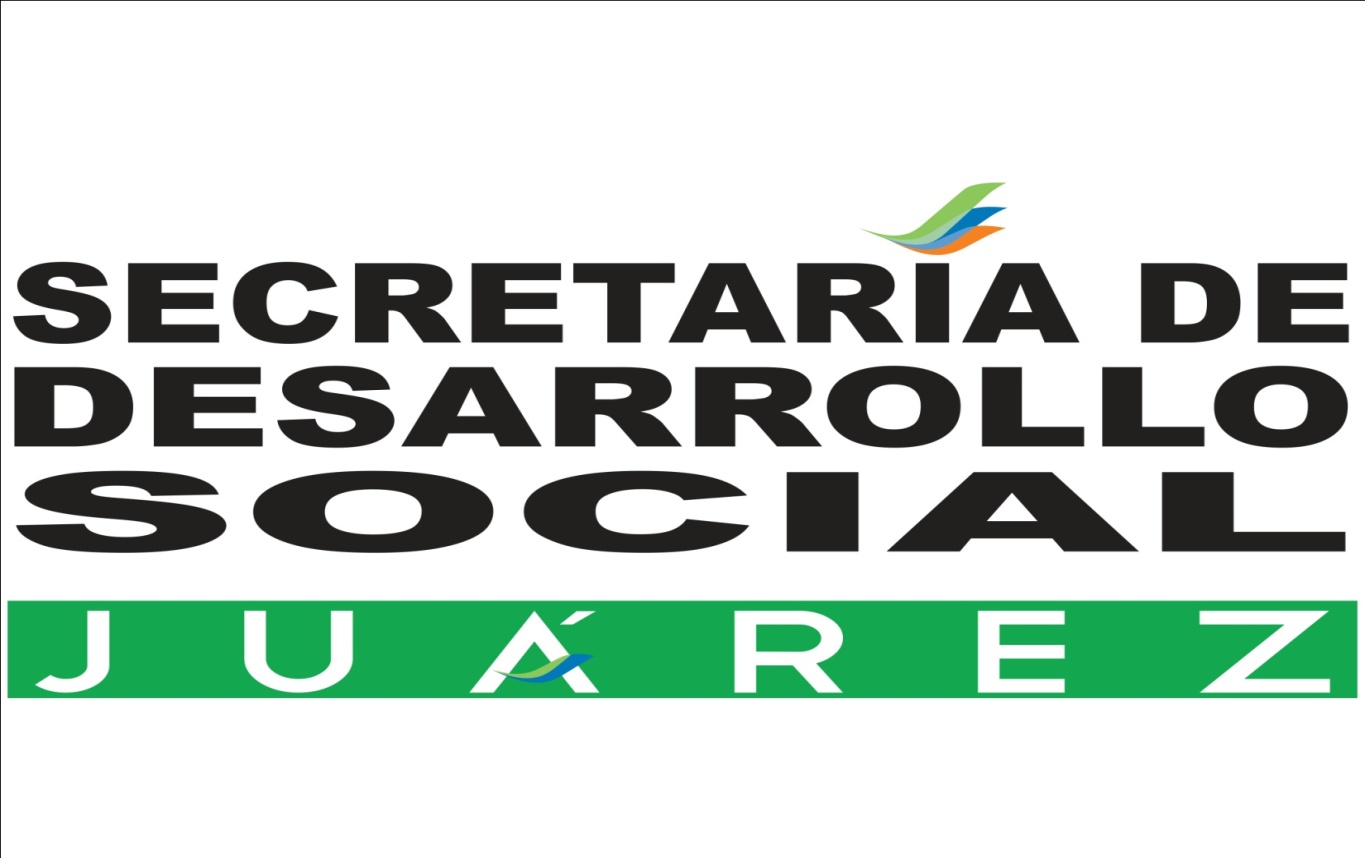 LIC. FÉLIX CÉSAR SALINAS MORALES
SECRETARIO DE DESARROLLO SOCIAL MUNICIPAL
SECRETARÍA DE DESARROLLO SOCIAL
INSTITUTO DE LA JUVENTUD
Clases de Skate - Todo el mes de diciembre 

Las clases se llevan a cabo en el Skatepark de la Colonia Sta. Lucia los días jueves y viernes de 4:00 pm a 6:00 pm.
En las clases de Skate tenemos un aproximado de 50 jóvenes tomando las clases.
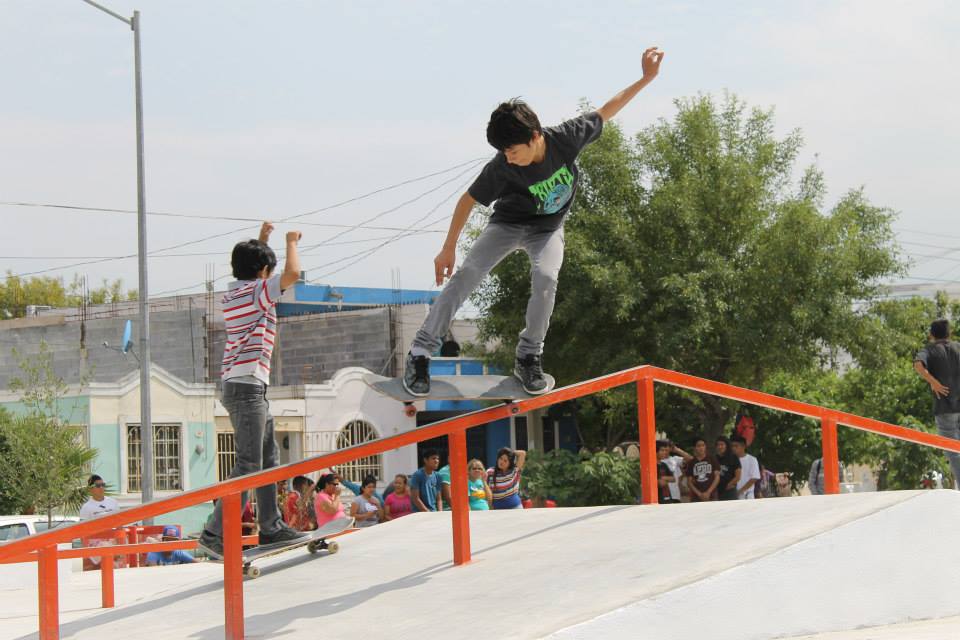 ACCIONES DE DICIEMBRE
SECRETARÍA DE DESARROLLO SOCIAL
INSTITUTO DE LA JUVENTUD
Secundarias visitadas en el mes de Diciembre del  2014:
 
Se visitaron las Escuelas Secundarias Nº 1 “Astolfo Maldonado” , Sec. Tec. Nº 97, 
 Sec. Nº 6 “Historiadores”, Sec. Nº 3 “Ciro Meza Tejeda”, Sec. Nº 93 “Mariano Abasolo”, Sec. Nº 117 “Mariano Abasolo”, Sec. Nº 8, Sec. Tec. Nº 85, Sec. Nº 118 “Francisco Goitia". En donde se impartieron platicas contra adicciones, embarazo prematuro, sexualidad.
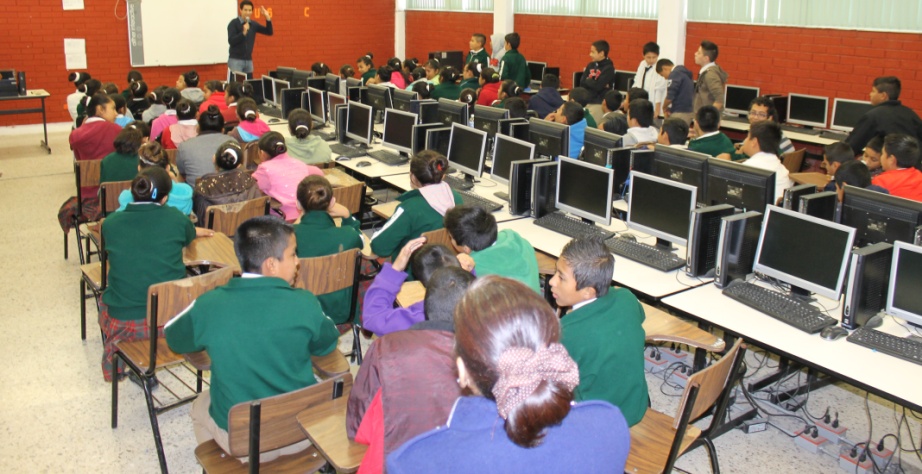 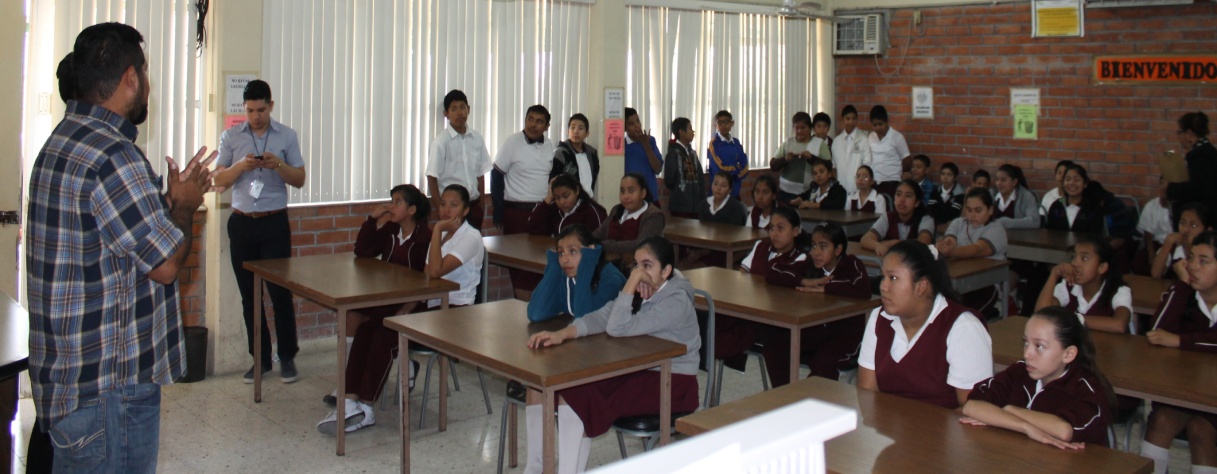 ACCIONES DE DICIEMBRE
SECRETARÍA DE DESARROLLO SOCIAL
INSTITUTO DE LA JUVENTUD
El 10 de diciembre se llevo a cabo la aplicación de exámenes y entrega de certificados de secundaria
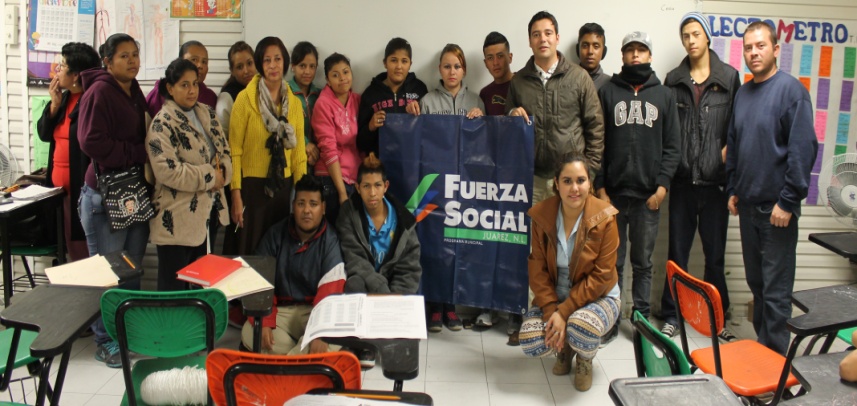 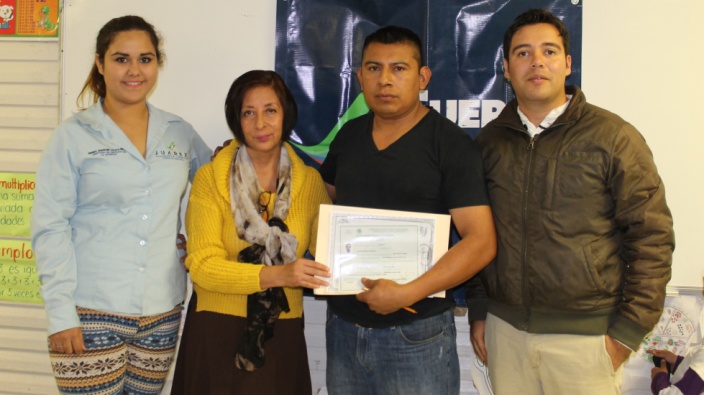 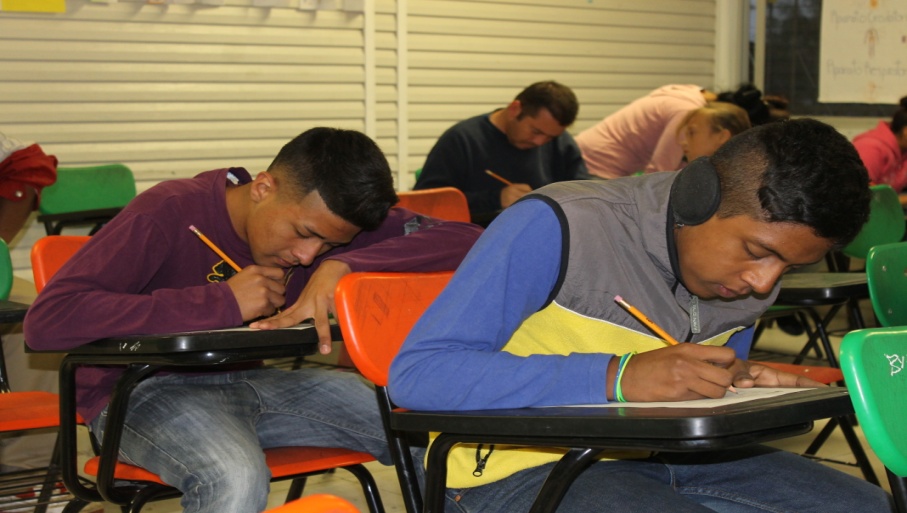 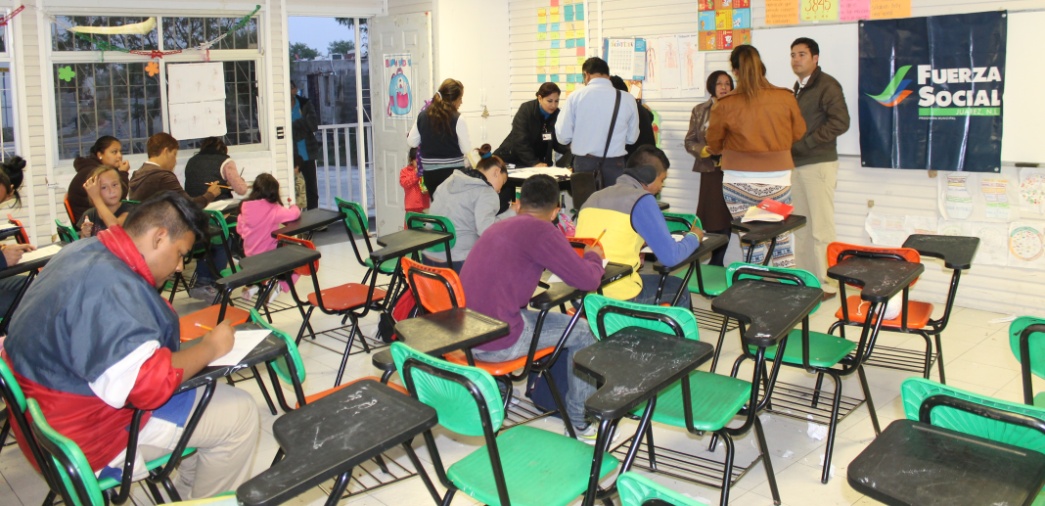 ACCIONES DE DICIEMBRE
SECRETARÍA DE DESARROLLO SOCIAL
INSTITUTO DE LA JUVENTUD
El día 17 de diciembre se llevo a cabo la entrega de Diplomas de curso de Ingles básico y convivio con los estudiantes
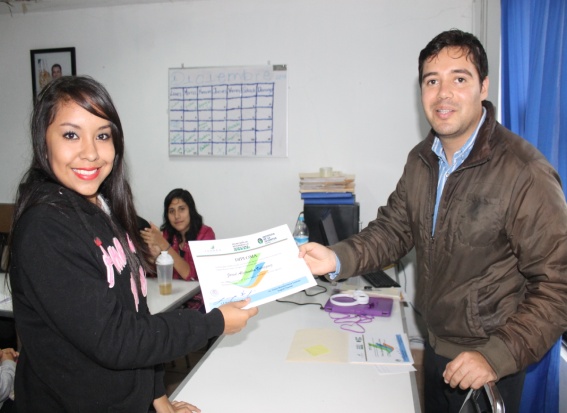 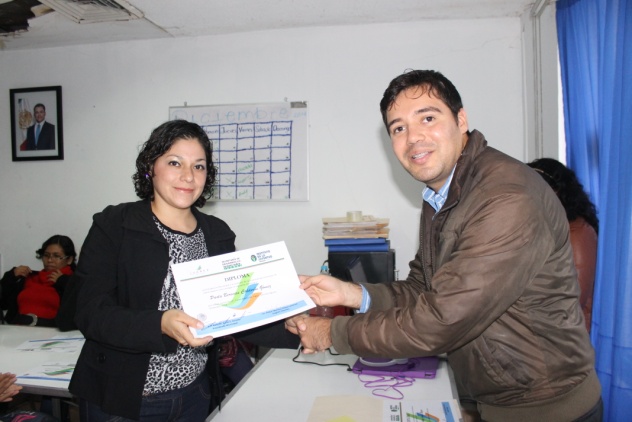 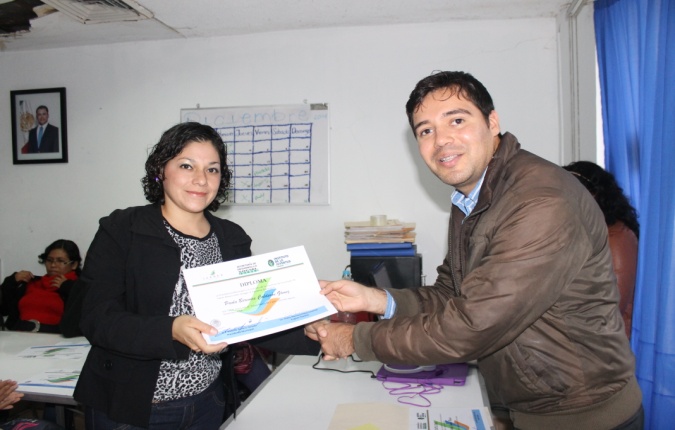 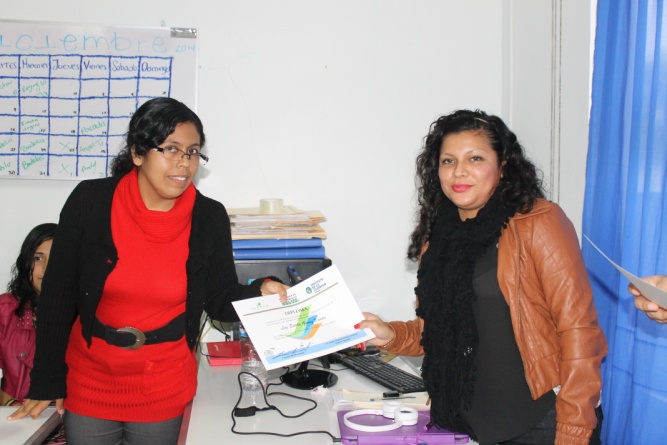 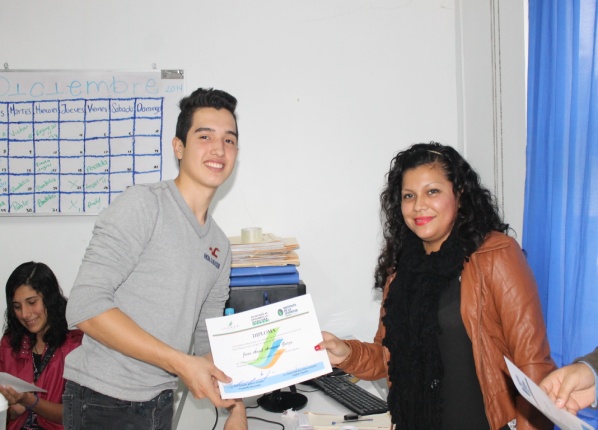 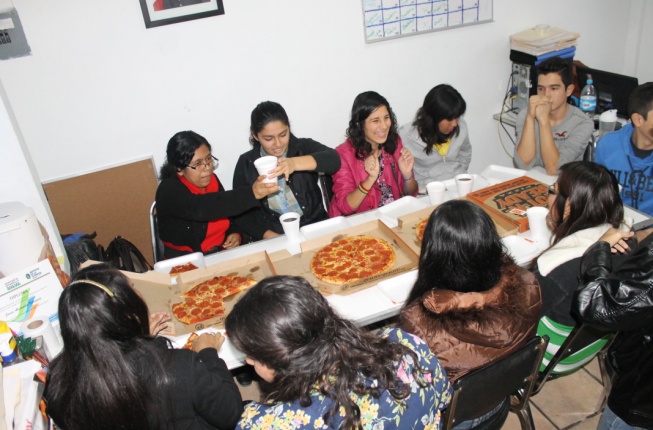 ACCIONES DE DICIEMBRE
ETIQUETA DE BOTELLAS Y ELABORACIÓN DE CANASTAS









Se apoyó a la Oficina Ejecutiva con la calca de etiquetas en las botellas de vino tinto y en la elaboración de canastas navideñas.
SECRETARÍA DE DESARROLLO SOCIAL
DIRECCIÓN DE RECREACION Y EVENTOS
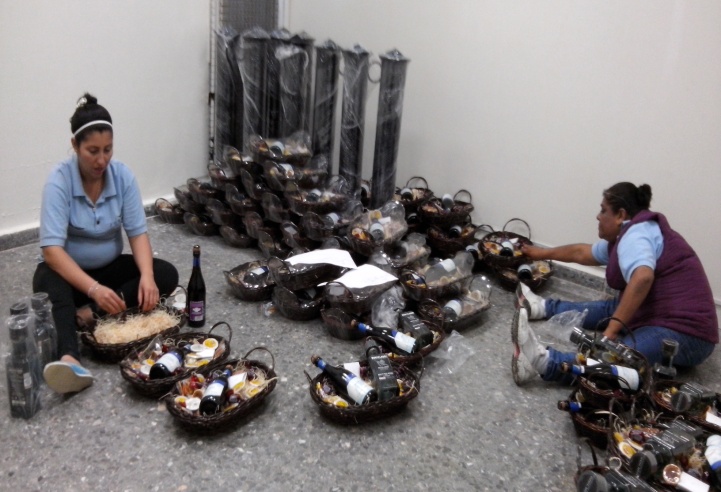 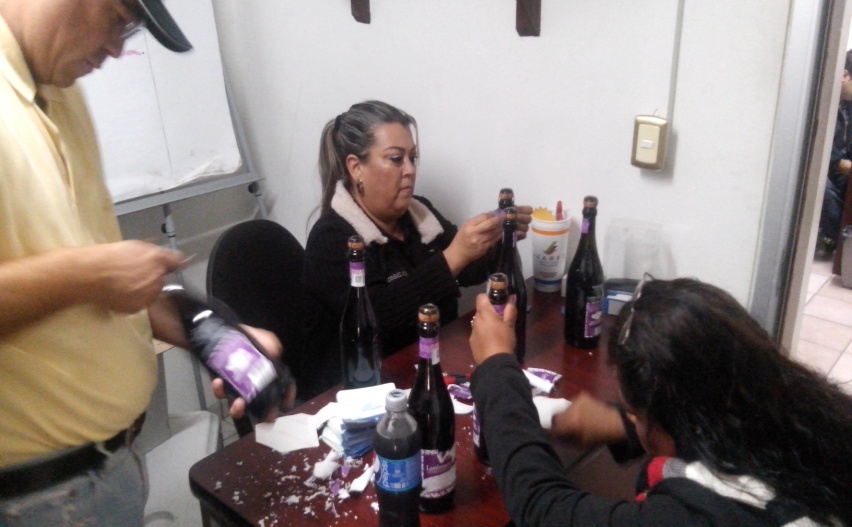 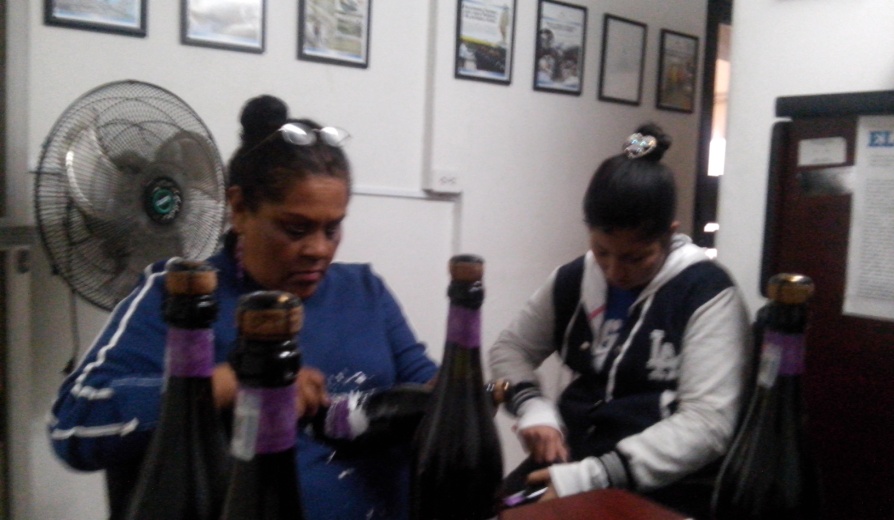 ACCIONES DE DICIEMBRE
SECRETARÍA DE DESARROLLO SOCIAL
DIRECCIÓN DE RECREACION Y EVENTOS
POSADA DE SEGURIDAD PÚBLICA Y  SERVICIOS PÚBLICOS
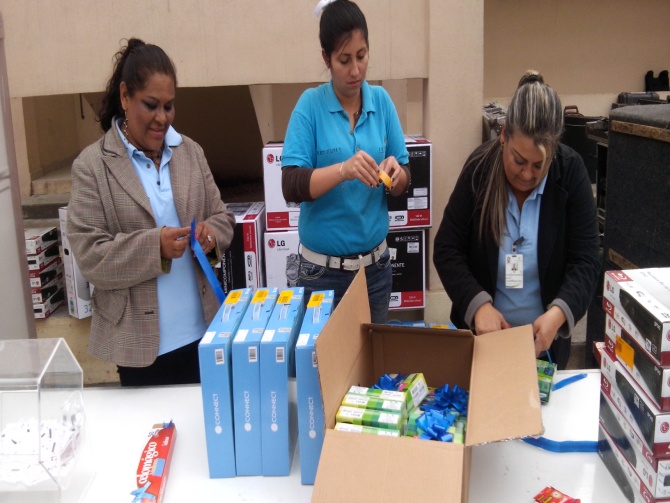 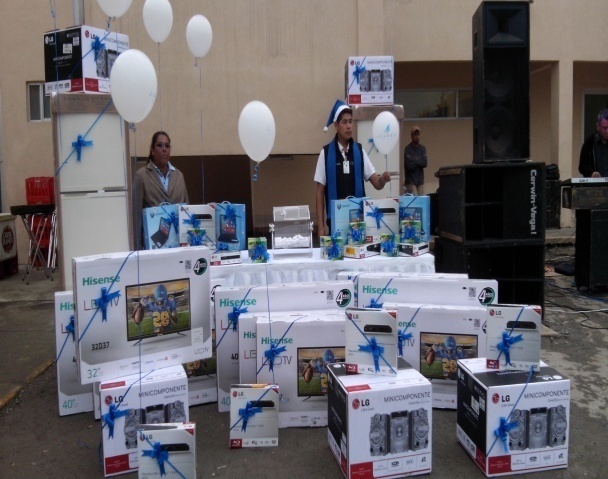 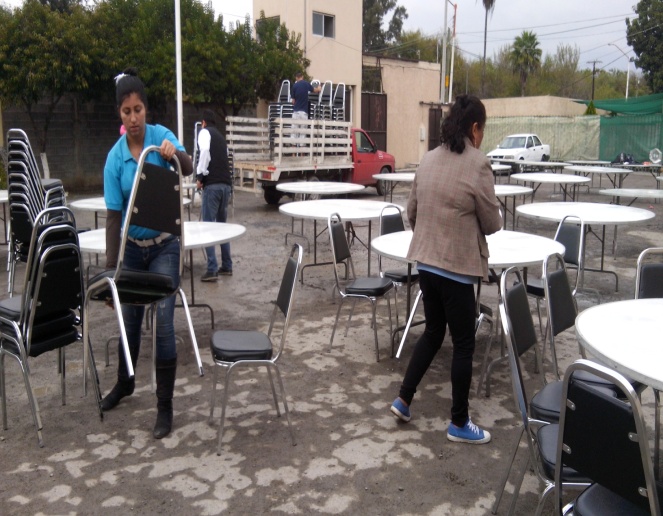 Se brindó el apoyo a la Ejecutiva con la organización de la Posada
 Navideña de Seguridad Pública y Servicios Públicos.
ACCIONES DE DICIEMBRE
DESFILE NAVIDEÑO Y ENCENDIDO DEL PINO










Se apoyó a la Ejecutiva inflando 800 globos con helio, entrega de boletos y de agua a los asistentes, y la conducción del Evento.
SECRETARÍA DE DESARROLLO SOCIAL
DIRECCIÓN DE RECREACION Y EVENTOS
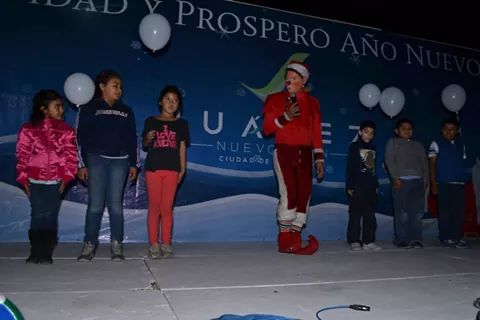 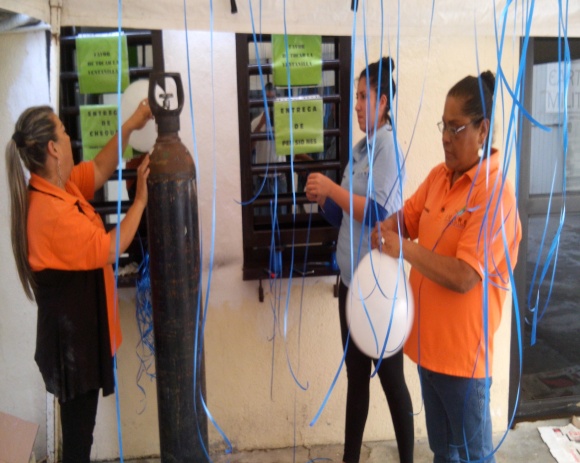 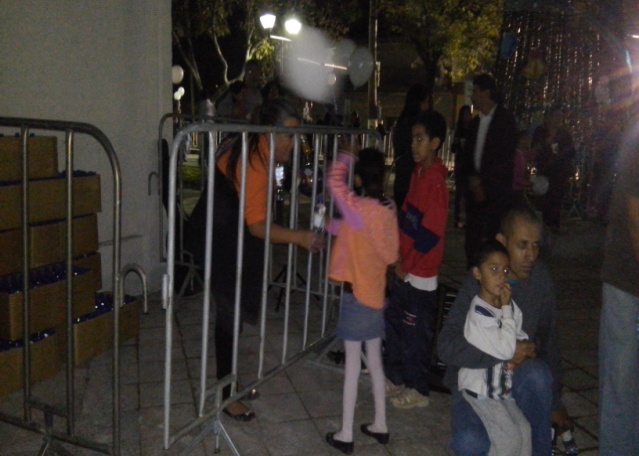 ACCIONES DE DICIEMBRE
Compromisos para Enero 2015
DIRECCIÓN DE RECREACION Y EVENTOS
ACCIONES A REALIZAR PARA EL MES DE ENERO


1.- TALLER DE EDUCACIÓN AMBIENTAL Y CULTURA DEL RECICLADO.     

2.- APOYAR EN TODOS LOS PROGRAMAS DE FUERZA SOCIAL.

3.- DAR APOYO EN LOS EVENTOS DE LAS DIFERENTES SECRETARÍAS.
SECRETARÍA DE DESARROLLO SOCIAL
SECRETARÍA DE DESARROLLO SOCIAL
DIRECCION DE CONCERTACIÓN SOCIAL
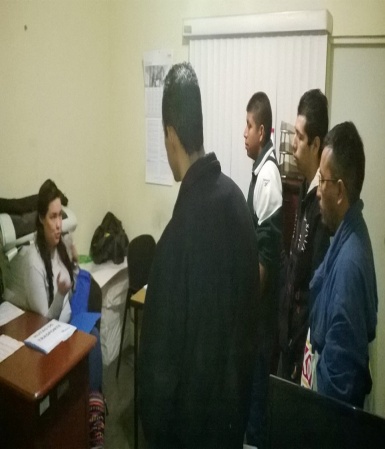 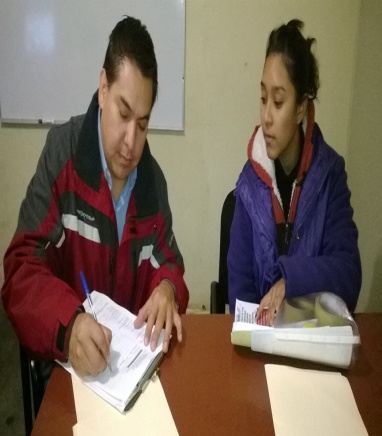 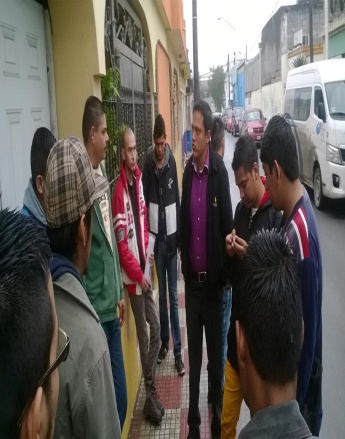 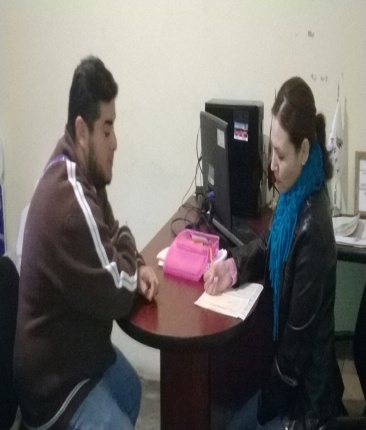 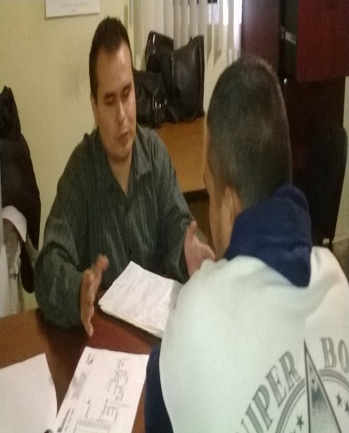 Bolsa de trabajo
La coordinación de Bolsa de Trabajo atendió en promedio a  10    personas diarias quienes acudieron a estas oficinas para solicitar empleo en alguna del las  247 empresas que ofrecen sus vacantes a la dependencia a las que fueron canalizados
ACCIONES DE DICIEMBRE
Planear La Próxima Feria de Empleo Para el    mes de Febrero
 Buscar nuevos programas de Asistencia Social y dar continuidad a los ya existentes
 Brindar apoyo a las diferentes brigadas organizadas por las dependencias de la Secretaría
Seguir dando seguimiento al programa de Actas de Nacimiento y Matrimonios Colectivos
Compromisos para Enero 2015
DIRECCIÓN DE CONCERTACIÓN SOCIAL
SECRETARÍA DE DESARROLLO SOCIAL
SECRETARÍA DE DESARROLLO SOCIAL
INSTITUTO MUNICIPAL DE LAS MUJERES
Concluimos con el 5°grupo de curso de manejo y continuaremos con el 6° grupo curso en Enero 2015.
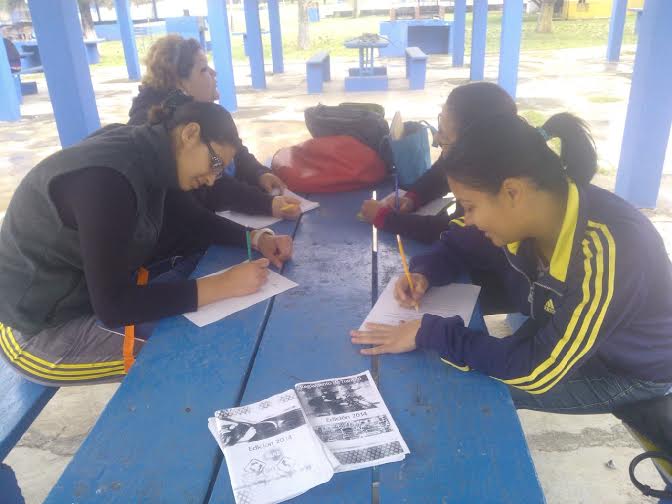 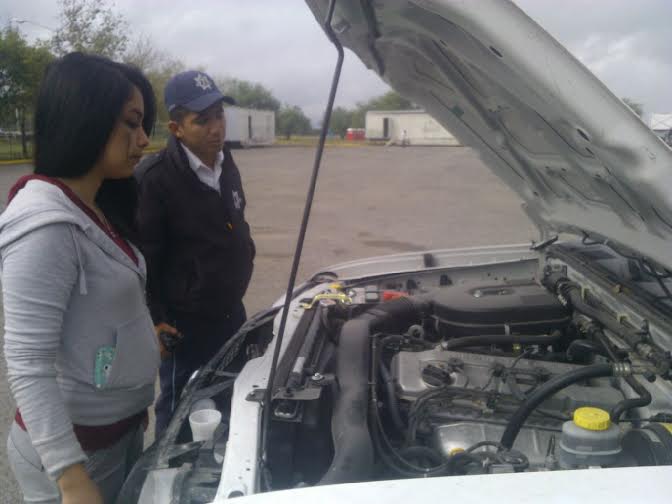 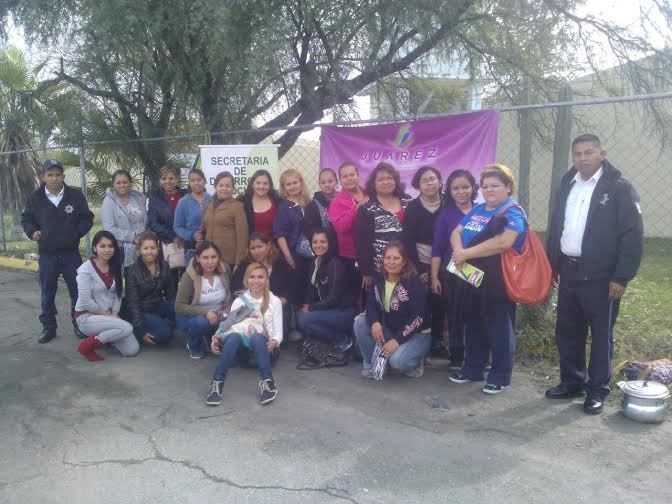 ACCIONES DE DICIEMBRE
SECRETARÍA DE DESARROLLO SOCIAL
INSTITUTO MUNICIPAL DE LAS MUJERES
ACCIONES DE DICIEMBRE
SECRETARÍA DE DESARROLLO SOCIAL
INSTITUTO MUNICIPAL DE LAS MUJERES
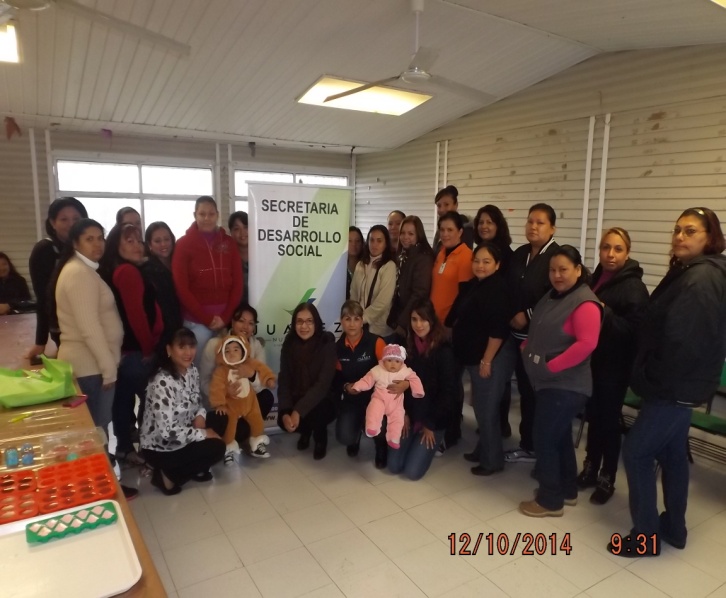 REAL DE SAN JOSÉ
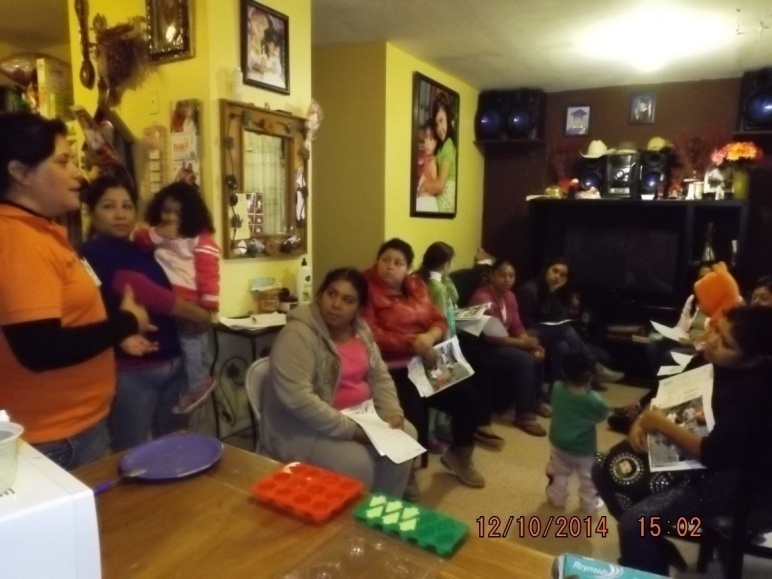 LOMAS DE SANTA MONICA
ARBOLEDAS DE SAN ROQUE
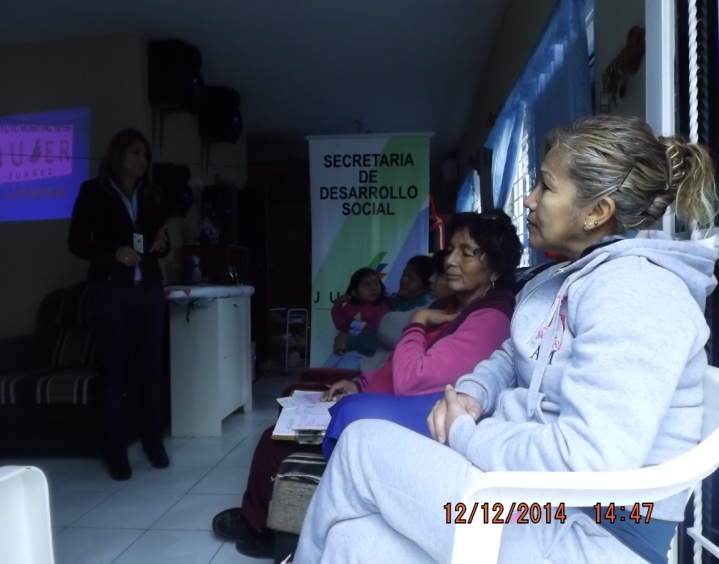 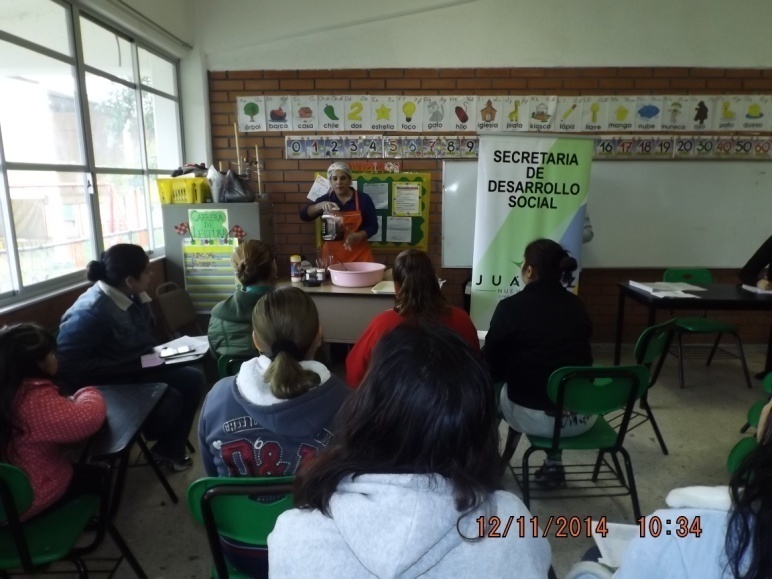 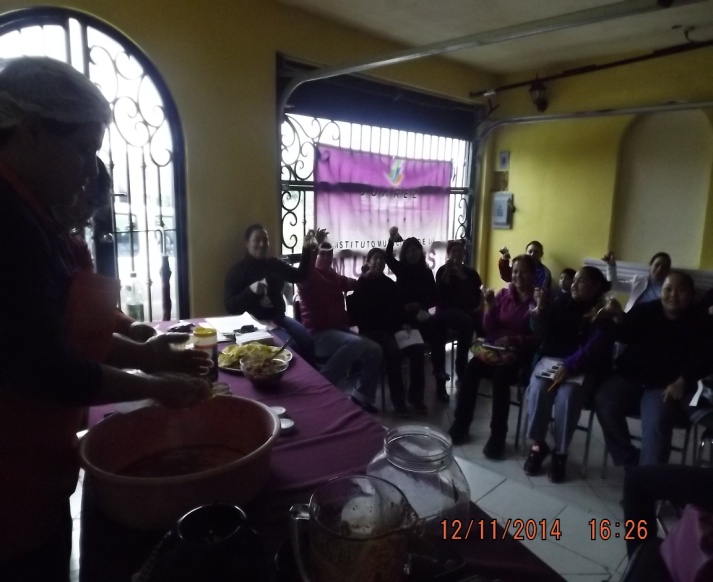 PASEO DEL ACUEDUCTO
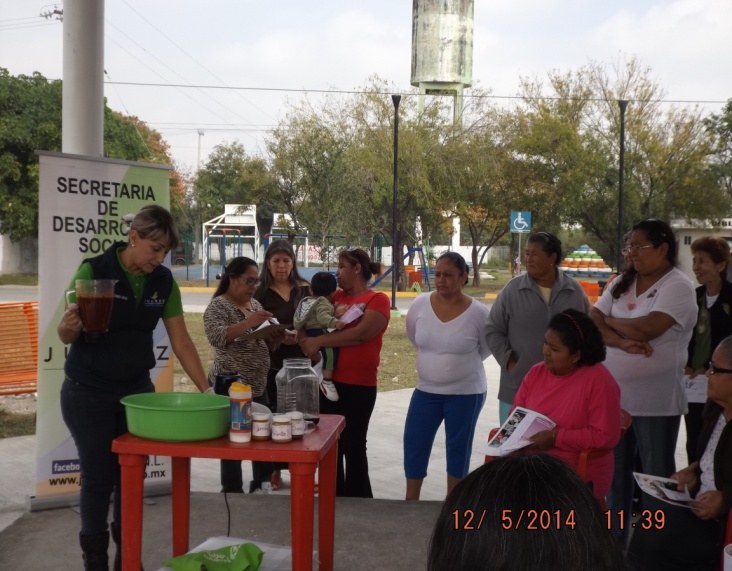 EX HDA EL ROSARIO
LOS REYES
ACCIONES DE DICIEMBRE
SECRETARÍA DE DESARROLLO SOCIAL
INSTITUTO MUNICIPAL DE LAS MUJERES
ACCIONES DE DICIEMBRE
SECRETARÍA DE DESARROLLO SOCIAL
INSTITUTO MUNICIPAL DE LAS MUJERES
Llevamos a grupos de mujeres a la realización de mamografías, de las Colonias Los Reyes, Coahuila, Los Encinos, Paseo Santa Fé, Santa Lucía, Monte Kristal, Paseo del Prado, Villa Oriente, Real de San José, del mes de Agosto hasta la fecha hemos trasladado a 128 Mujeres.
ACCIONES DE DICIEMBRE
Compromisos para Enero 2015
INSTITUTO MUNICIPAL DE LAS MUJERES
Tenemos agendados 20 cursos para realizar jabones aromáticos, chorizo casero, dulces de tamarindo y productos de limpieza.

Agendamos 20 pláticas de Violencia Familiar y Sesiones de Autoestima.

Iniciaremos  con una campaña de publicidad para promocionar los programas y servicios que ofrecemos en el Instituto.

Continuaremos llevando a Mujeres de nuestro Municipio a realizarse la mamografía al centro de Salud Insurgentes.
SECRETARÍA DE DESARROLLO SOCIAL
SECRETARÍA DE DESARROLLO SOCIAL
DIRECCIÓN DE SALUD
Colonias Visitadas
Brigada Azul
Fumigaciones  Intradomiciliarias
Fumigaciones  Especiales
ACCIONES DE DICIEMBRE
SECRETARÍA DE DESARROLLO SOCIAL
DIRECCIÓN DE SALUD
En el mes de Diciembre  , entre los día 1º y 30, se recibieron y revisaron  169 reportes ciudadanos, siendo atendidos en el 100% de los casos, se recibieron  8  reportes de canes agresores, mismos que se atendieron a la brevedad, y que sumado a los recolectados en vía pública se tuvo un total de  323 canes capturados, mismos que fueron derivados al  Centro Antirrábico de Guadalupe, N.L.
ACCIONES DE DICIEMBRE
SECRETARÍA DE DESARROLLO SOCIAL
DIRECCIÓN DE SALUD
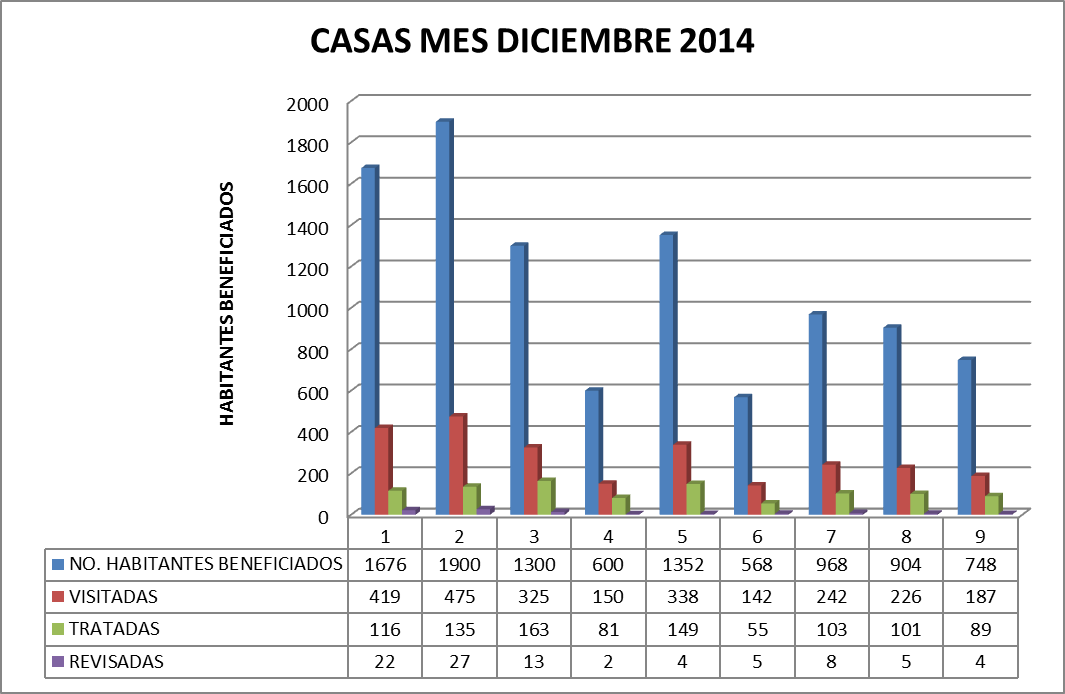 Casas tratadas 
992


Casas visitadas
2,504


H. Beneficiados
10,016
ACCIONES DE DICIEMBRE
SECRETARÍA DE DESARROLLO SOCIAL
DIRECCIÓN DE SALUD
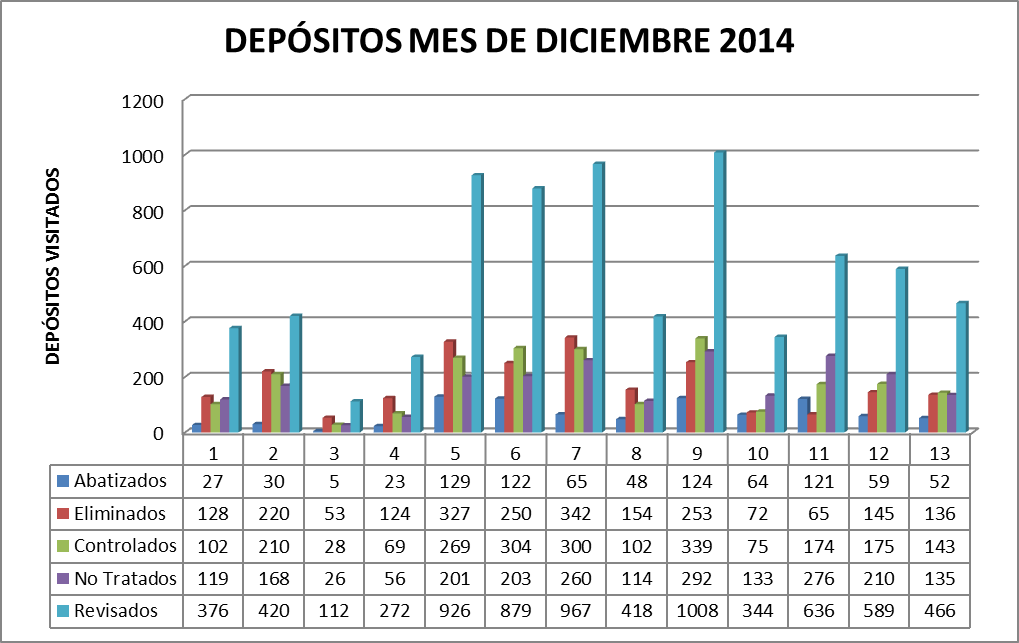 Depósitos Abatizados
869

Depósitos Eliminados
2,269

Depósitos 
en Control
2,290
ACCIONES DE DICIEMBRE
SECRETARÍA DE DESARROLLO SOCIAL
PARTICIPACIÓN Y ATENCIÓN CIUDADANA
Psicólogo
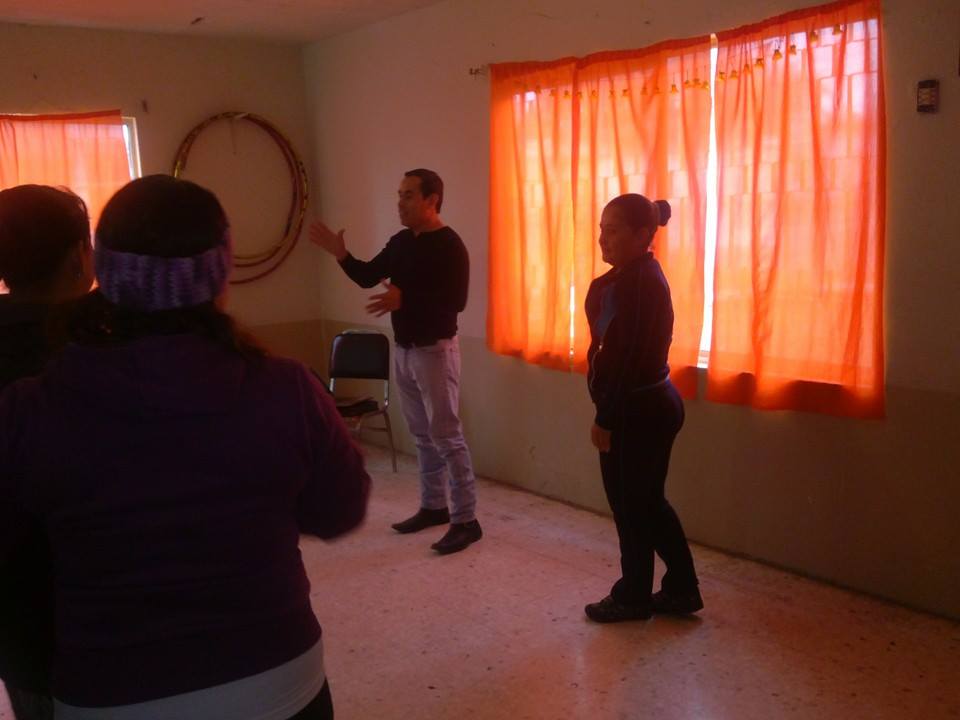 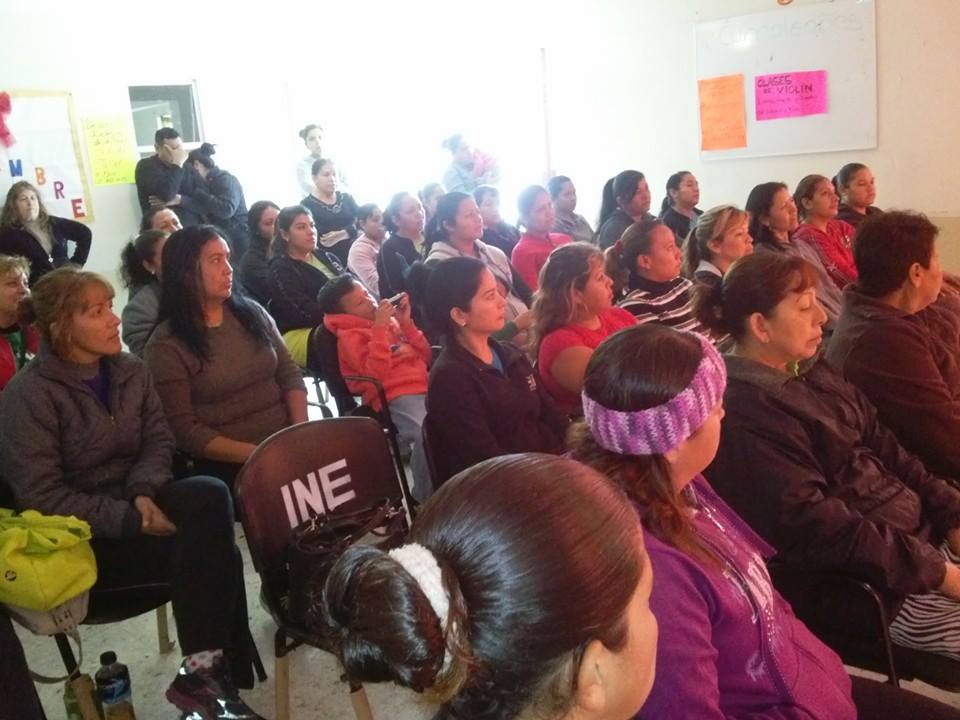 EL DIA 04 DE DICIEMBRE INICIO EL PSICOLOGO DEL INSTITUTO DE LA MUJER CON TERAPIA GRUPAL DENTRO DE LAS INSTALACIONES DE LA DELAGACIÓN COAHUILA.
ACCIONES DE DICIEMBRE
SECRETARÍA DE DESARROLLO SOCIAL
PARTICIPACIÓN Y ATENCIÓN CIUDADANA
Posada de Bailoterapia
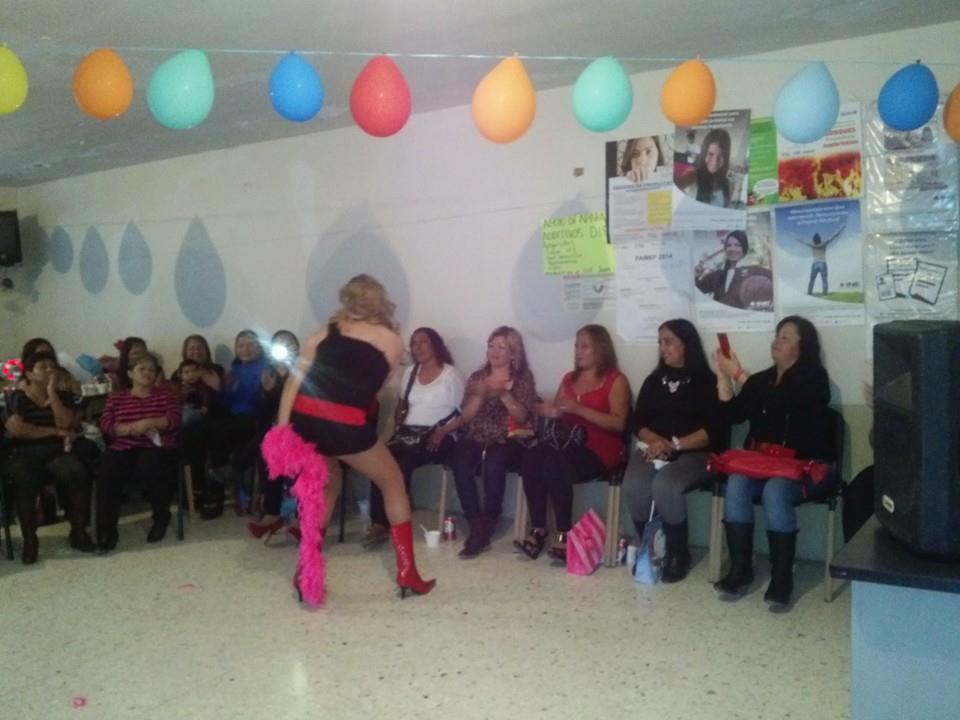 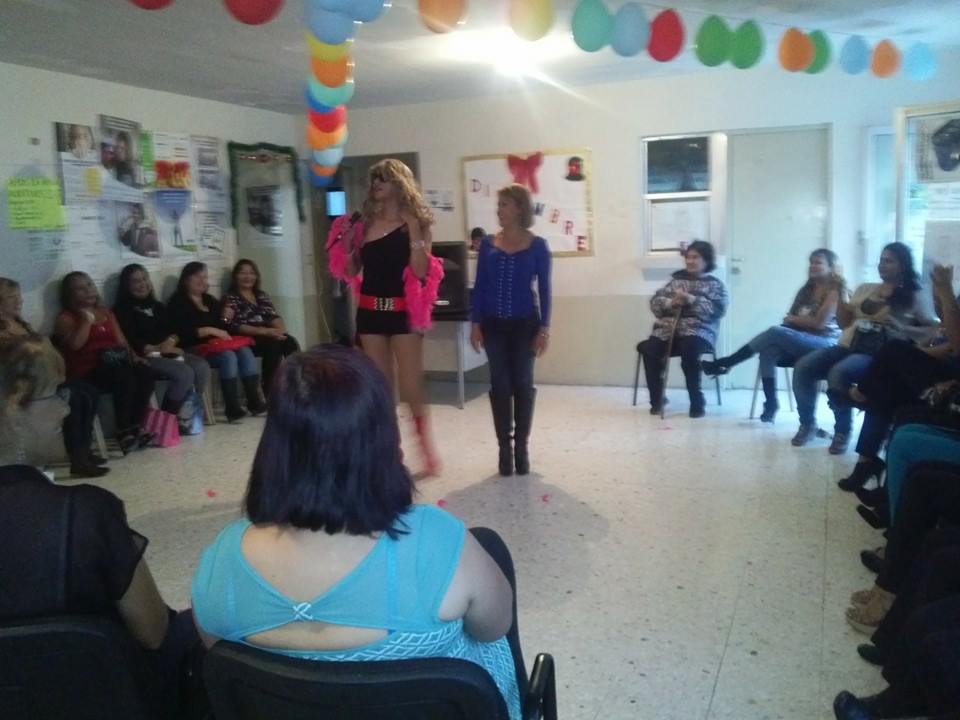 15 DE DICIEMBRE SE REALIZO LA POSADA A TODAS NUESTRAS SEÑORAS DE BAILOTERAPIA, PASANDO UN RATO AGRADABLE.
ACCIONES DE DICIEMBRE
SECRETARÍA DE DESARROLLO SOCIAL
PARTICIPACIÓN Y ATENCIÓN CIUDADANA
Manualidades
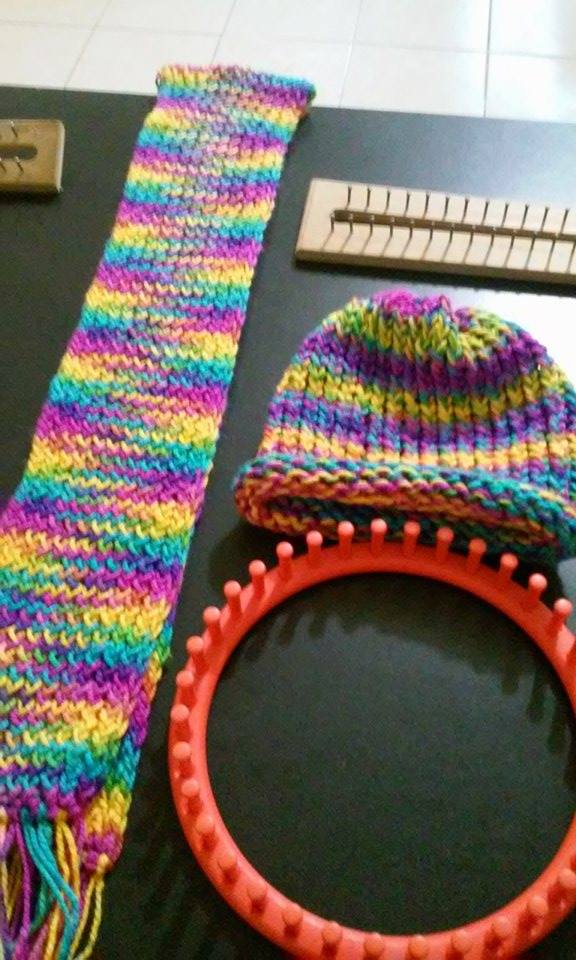 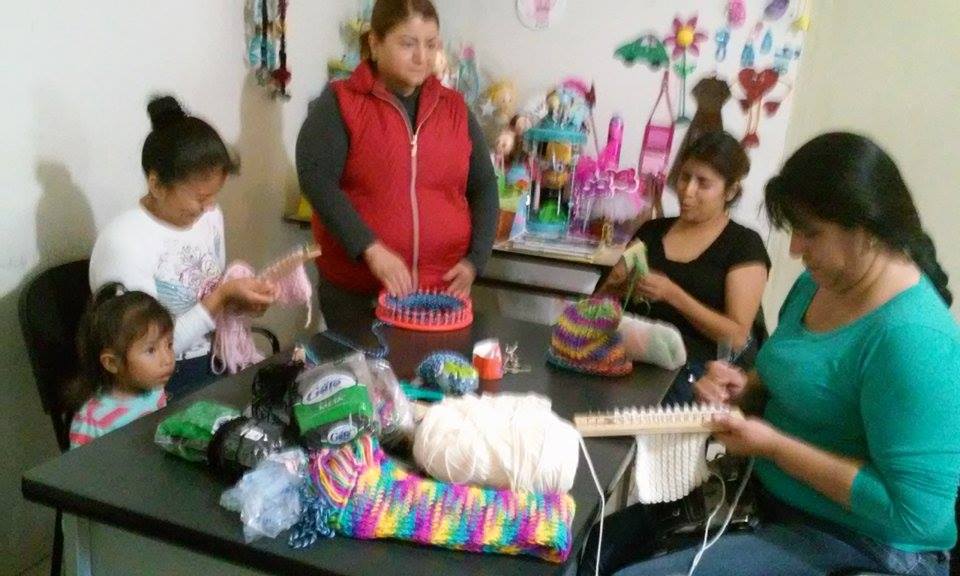 IMPARTIDAS LOS DIAS MARTES,MIERCOLES Y JUEVES
10:00 AM - 12:00 PM Y 2:00 PM - 4:00 PM
ACCIONES DE DICIEMBRE
SECRETARÍA DE DESARROLLO SOCIAL
PARTICIPACIÓN Y ATENCIÓN CIUDADANA
APLICACIÓN DE FLUOR
DENTISTA Y
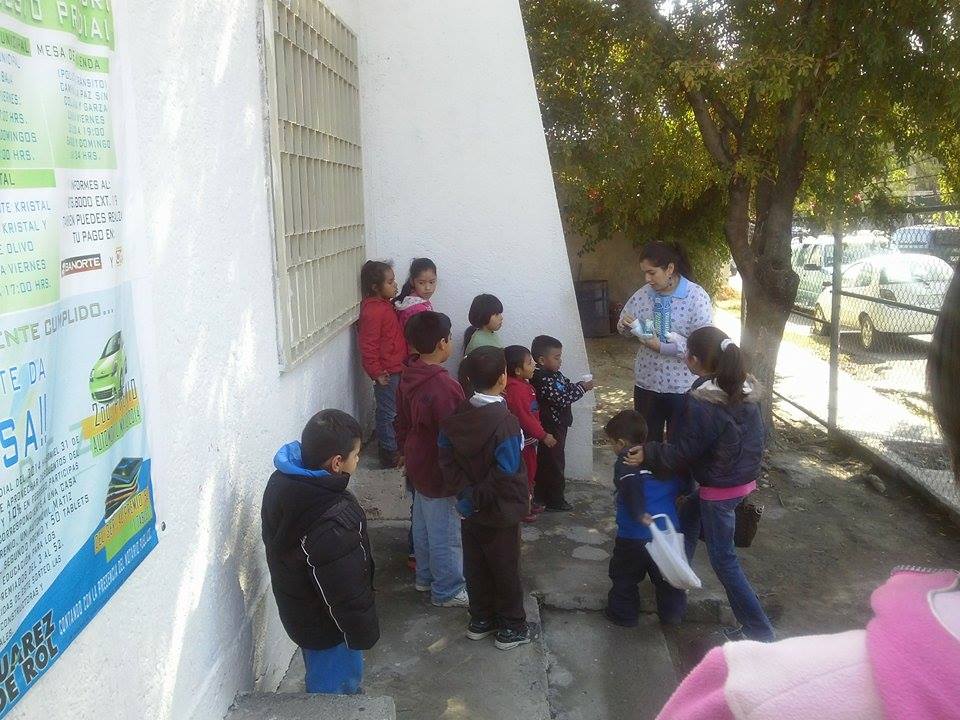 ACCIONES DE DICIEMBRE
SECRETARÍA DE DESARROLLO SOCIAL
PARTICIPACIÓN Y ATENCIÓN CIUDADANA
ENFERMERÍA
ACCIONES DE DICIEMBRE
SECRETARÍA DE DESARROLLO SOCIAL
PARTICIPACIÓN Y ATENCIÓN CIUDADANA
CLASES DE GUITARRA
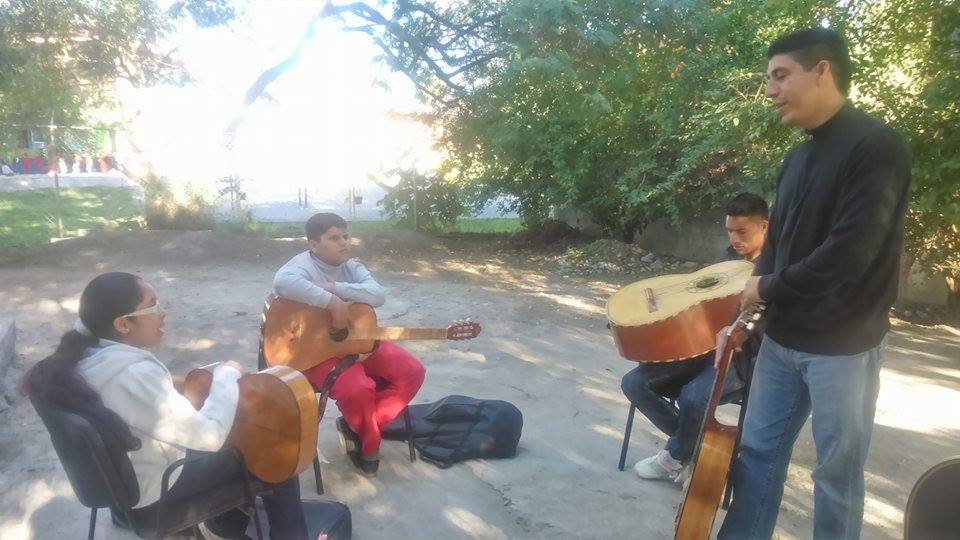 CLASE IMPARTIDA LOS DIAS LUNES,MIERCOLES Y VIERNES 
DE  3:00 PM A 4:00 PM
ACCIONES DE DICIEMBRE
SECRETARÍA DE DESARROLLO SOCIAL
PARTICIPACIÓN Y ATENCIÓN CIUDADANA
CLASES DE VIOLIN Y TROMPETA
CLASES DE VIOLIN REALIZADAS LOS DIAS LUNES, MARTES Y JUEVES
3:00 PM A 4:00 PM, PARA NIÑOS MAYORES DE 10 AÑOS
CLASES DE TROMPETA REALIZADAS LOS DIAS LUNES,MIERCOLES Y VIERNES
4:00 PM A 5:00 PM, PARA NIÑOS MAYORES DE 10 AÑOS
ACCIONES DE DICIEMBRE